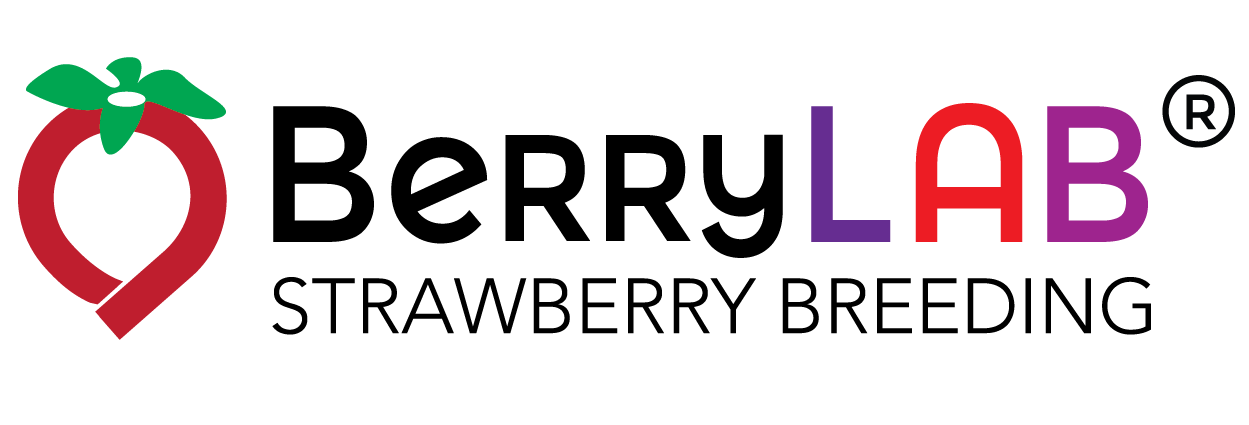 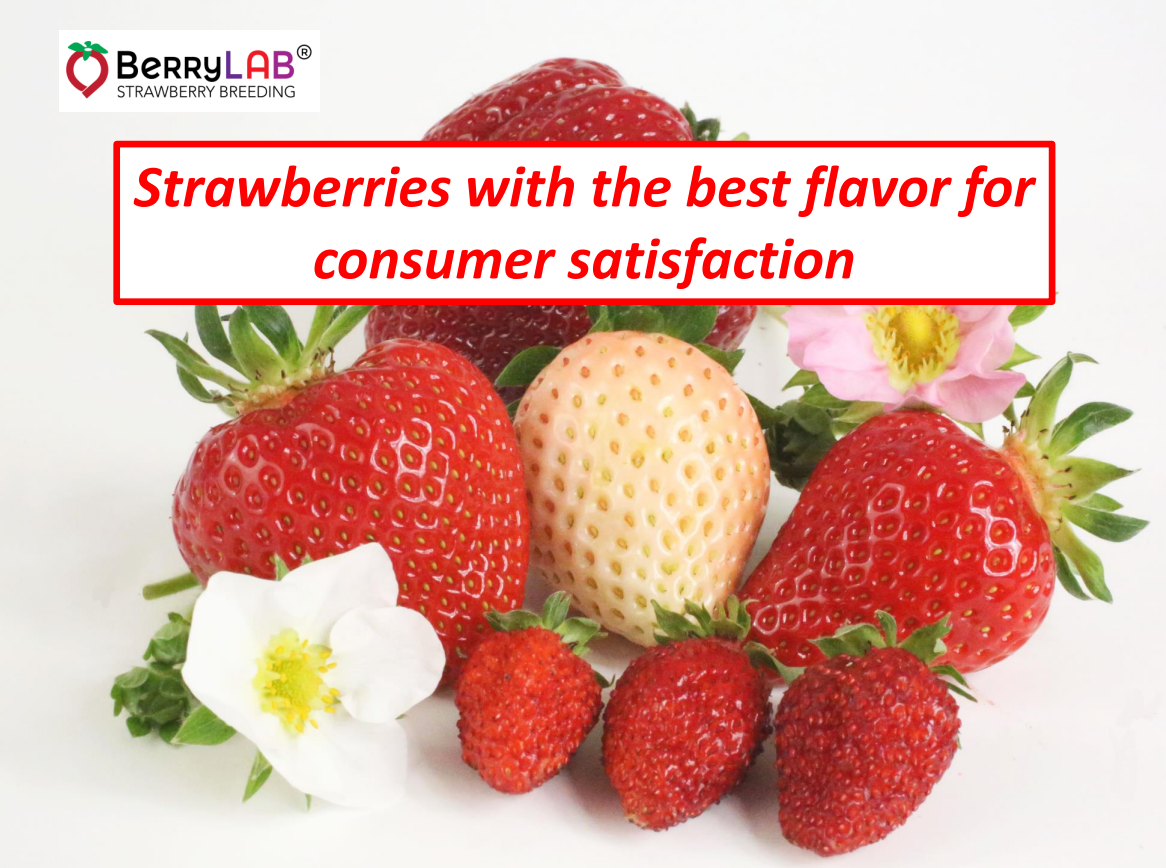 2
V Международная конференция Ягоды России 2022
24 – 25 февраля, г. Воронеж
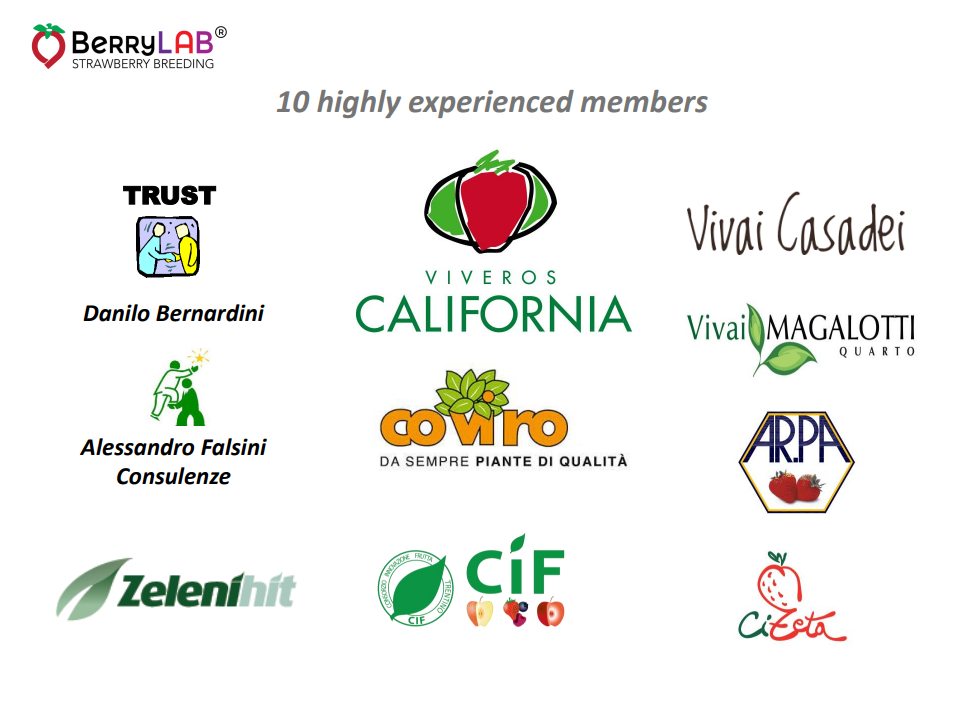 3
V Международная конференция Ягоды России 2022
24 – 25 февраля, г. Воронеж
HOW TO CHOOSE THE RIGHT VARIETY
1- CLIMATE AND TECHNICAL CONDITIONS IN WHICH WE OPERATE

 2- DISTRIBUTION AND POTENTIAL AVAILABLE MARKET
4
V Международная конференция Ягоды России 2022
24 – 25 февраля, г. Воронеж
TECHNICAL             CONDITIONS
CLIMATE
CONTINENTAL CLIMATE
Mediterranean
Long spring conditions (high elevation Ethiopia, Mexico)
OPEN FIELD
TUNNELS
GREEN HOUSES
CLIMATE CONTROL
5
V Международная конференция Ягоды России 2022 
24 – 25 февраля, г. Воронеж
RUSSIA CONTINENTAL CLIMATE		Cold and long winter -	short spring    -	hot summer
SHORT DAYS HIGH CHILLING REQUIREMENT
OPEN FIELD
TUNNELS
GREEN HOUSES
6
V Международная конференция Ягоды России 2022 
24 – 25 февраля, г. Воронеж
SHORT DAYS VARIETIES
LOW CHILLING REQUIREMENT

Camarosa
Marisol
Candonga
Sabrina
Amiga
Rociera
Florida Festival
Florida Fortuna
Pircinque
HIGH CHILLING REQUIREMENT
Clery
Alba
Sandra
Arianna
Nadja
Brilla
Asia
Malling centenary
Falco
Elsanta
Marmolada
Joly
Sonsation 
Federica
Malwina
………….
7
V Международная конференция Ягоды России 2022 
24 – 25 февраля, г. Воронеж
DAY NEUTRAL
CALIFORNIAN 

San Andreas
Portola
Albion
Monterey
Cabrillo
Florida Beauty



Low chilling
EUROPEAN
Malga
Brina
Petra
Murano
Vivara
Favori
Furore
……….


High chilling
8
V Международная конференция Ягоды России 2022 
24 – 25 февраля, г. Воронеж
PERFECT GROWN CONDITIONS
CLIMATE CONTROL

12-13°C substrate
5-8°C air minimun temperature
Light 2.500 / 4.000 lux
12 to 14 hours light
CO2

If we can control these growing conditions we can grow every kind of variety
9
V Международная конференция Ягоды России 2022 
24 – 25 февраля, г. Воронеж
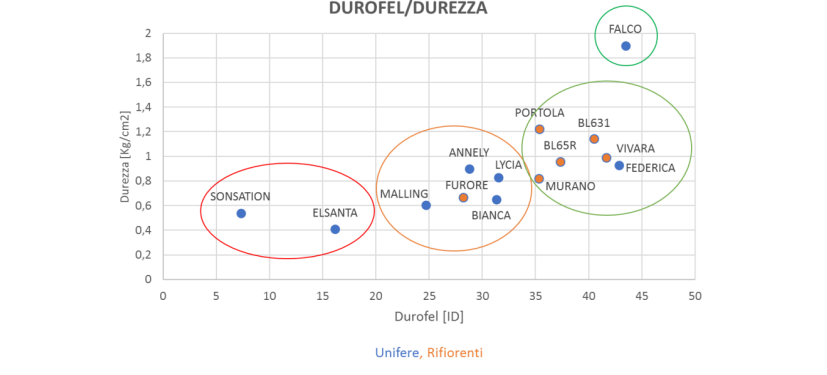 10
V Международная конференция Ягоды России 2022 
24 – 25 февраля, г. Воронеж
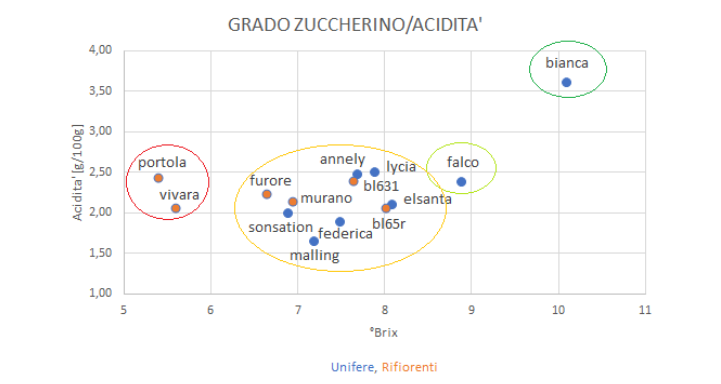 11
V Международная конференция Ягоды России 2022 
24 – 25 февраля, г. Воронеж
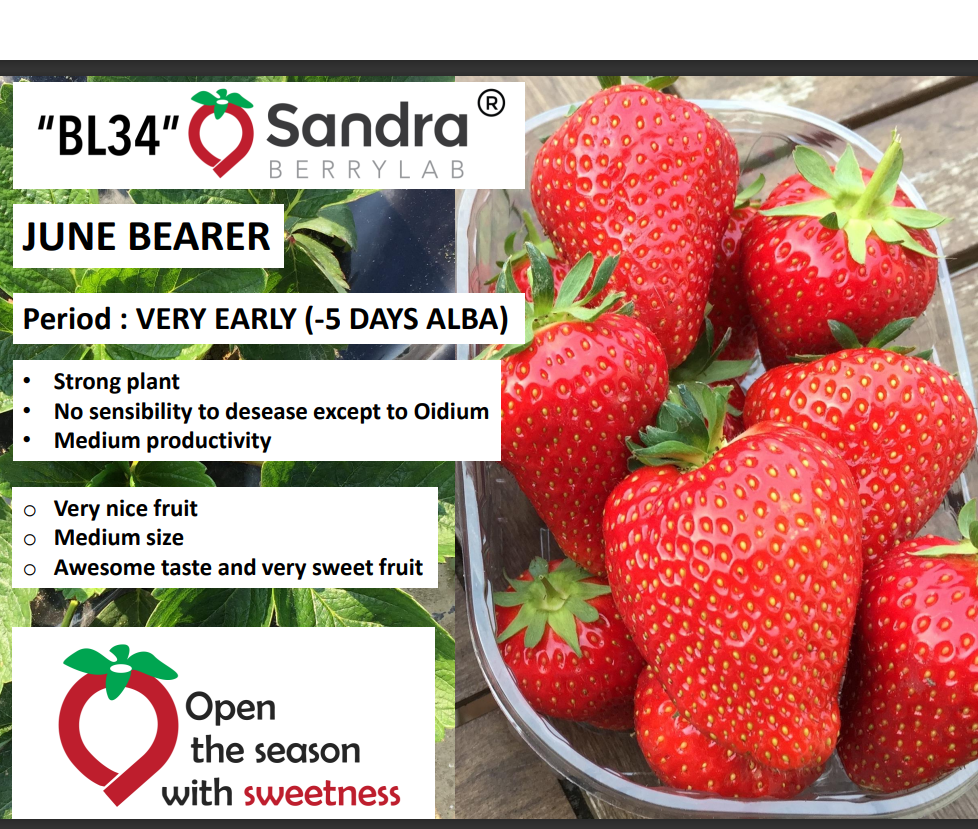 12
V Международная конференция Ягоды России 2022 
24 – 25 февраля, г. Воронеж
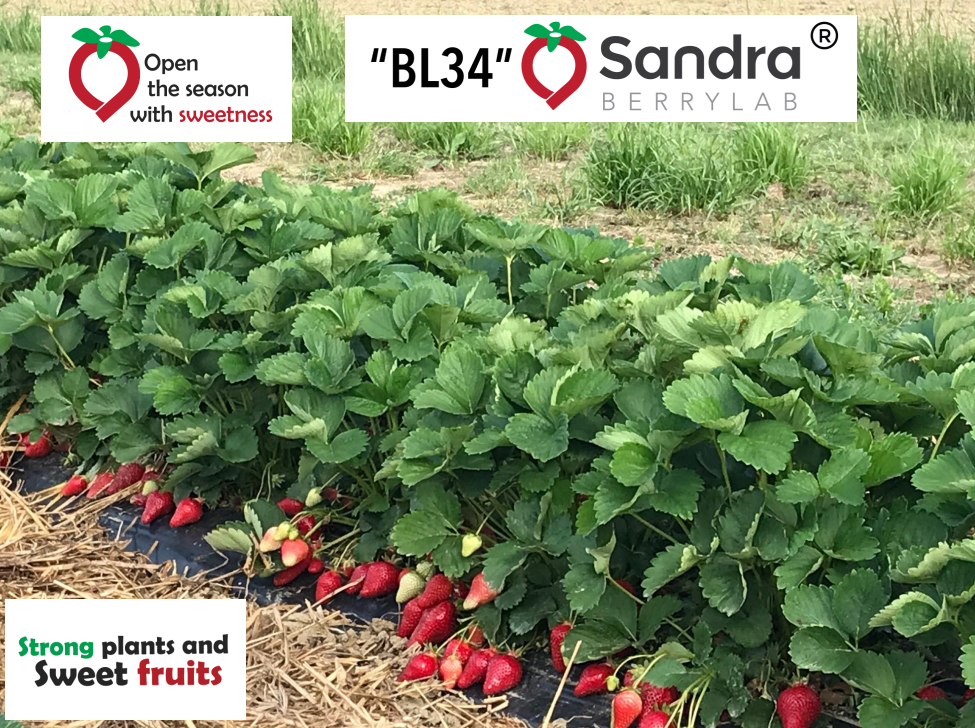 13
V Международная конференция Ягоды России 2022 
24 – 25 февраля, г. Воронеж
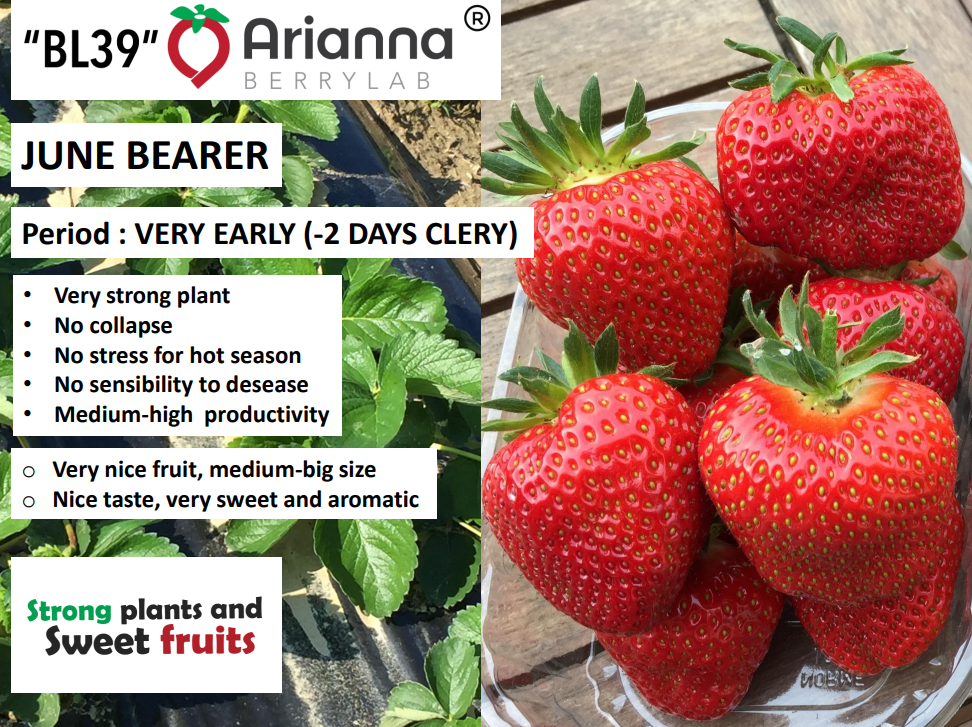 14
V Международная конференция Ягоды России 2022 
24 – 25 февраля, г. Воронеж
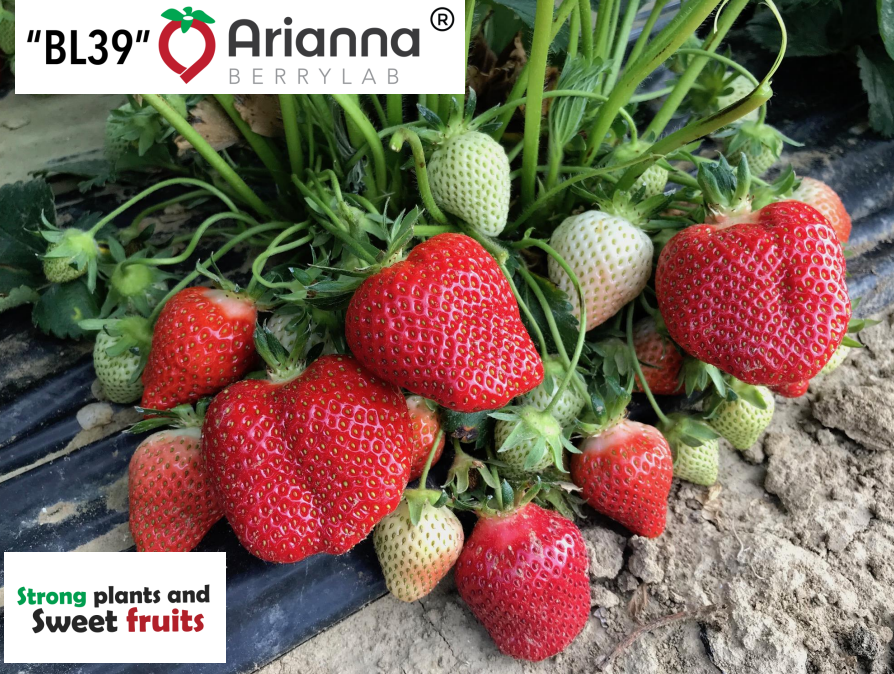 15
V Международная конференция Ягоды России 2022 
24 – 25 февраля, г. Воронеж
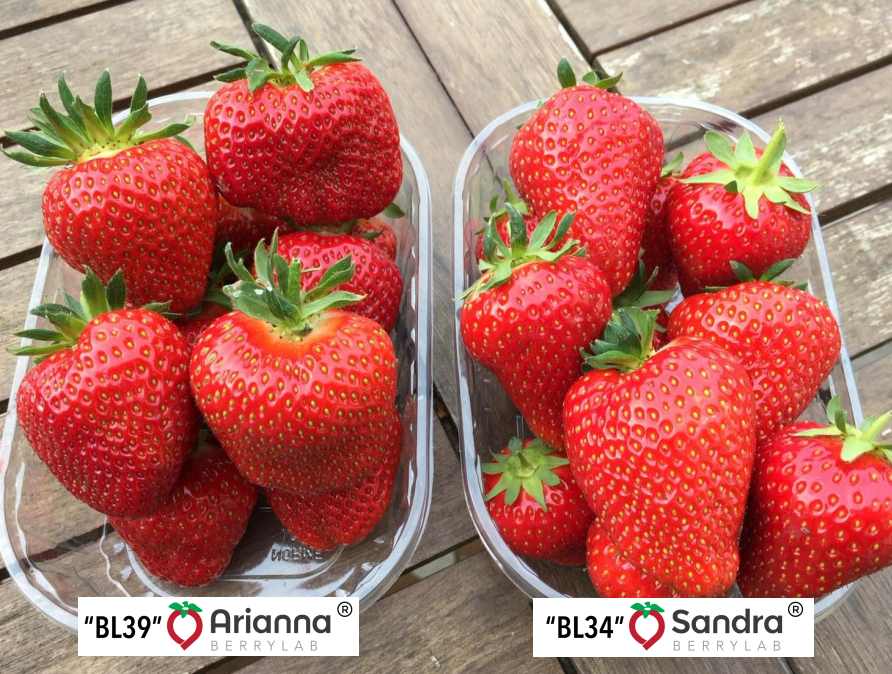 16
V Международная конференция Ягоды России 2022 
24 – 25 февраля, г. Воронеж
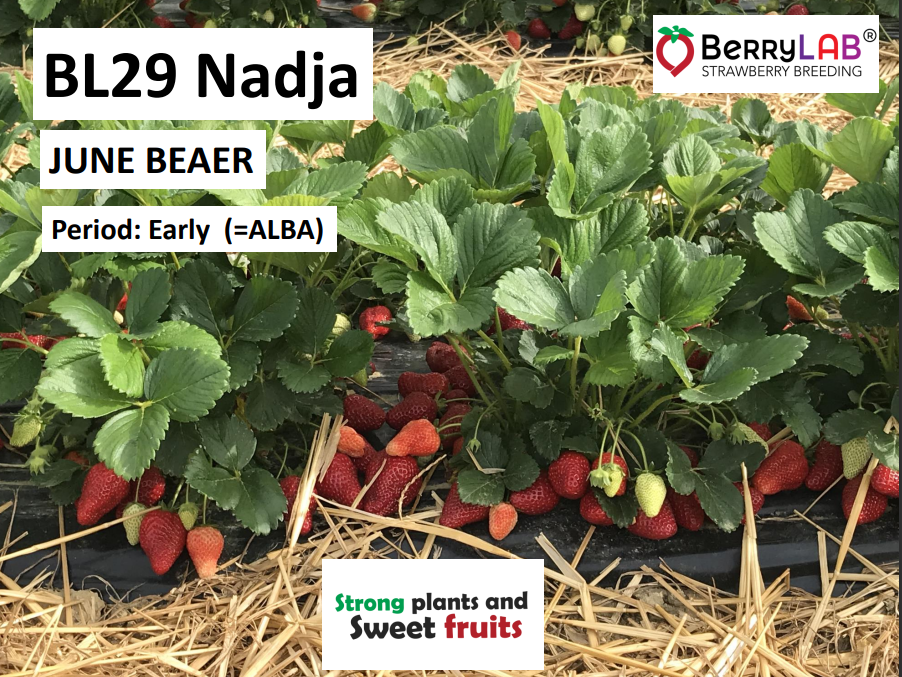 17
V Международная конференция Ягоды России 2022 
24 – 25 февраля, г. Воронеж
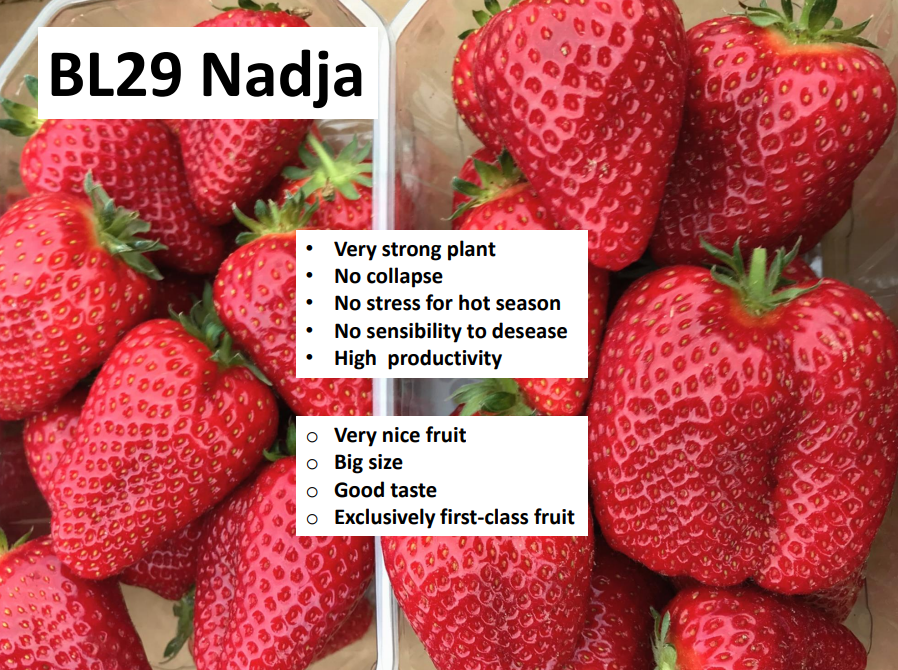 18
V Международная конференция Ягоды России 2022 
24 – 25 февраля, г. Воронеж
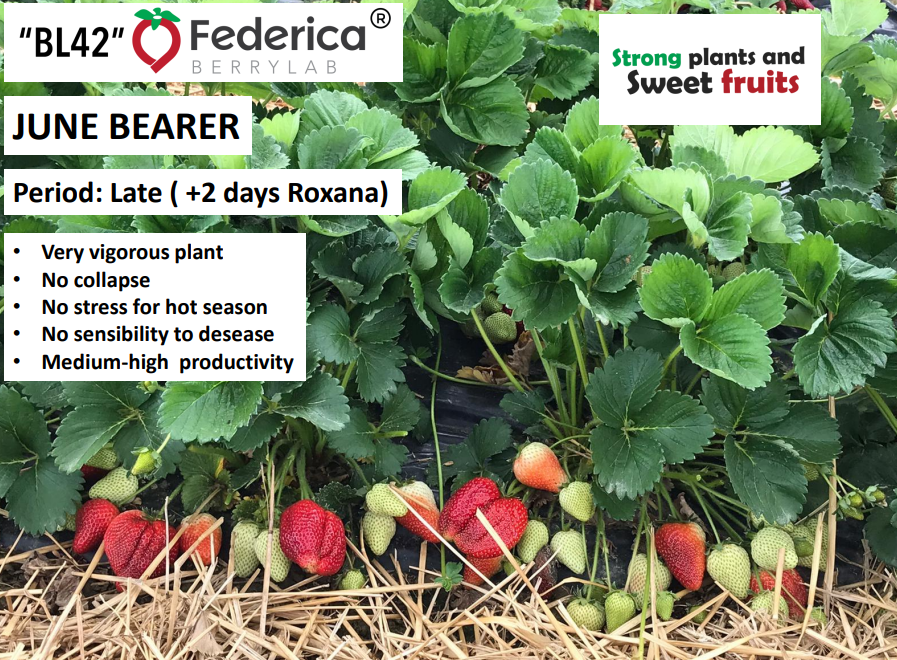 19
V Международная конференция Ягоды России 2022 
24 – 25 февраля, г. Воронеж
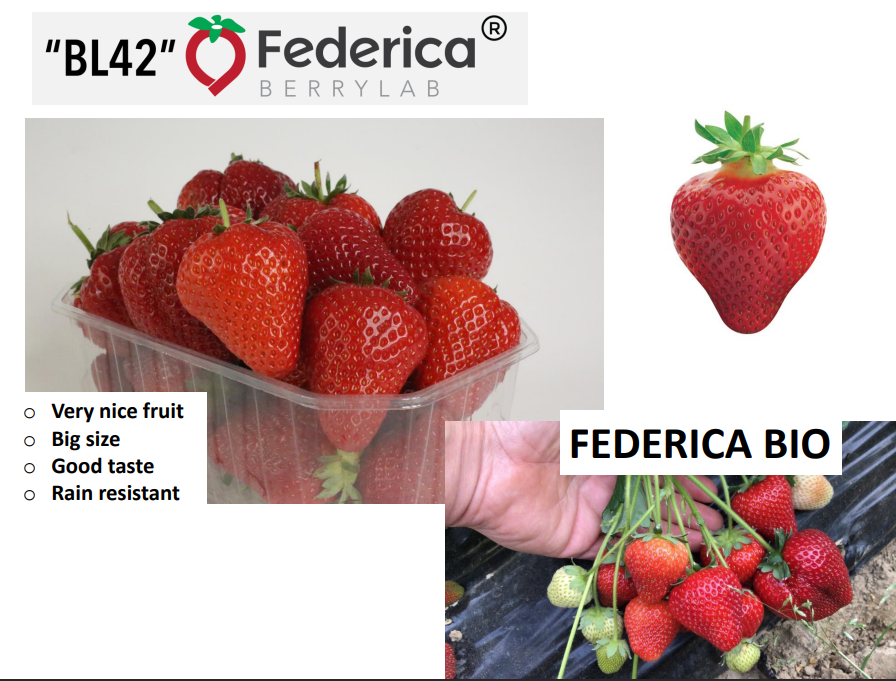 20
V Международная конференция Ягоды России 2022 
24 – 25 февраля, г. Воронеж
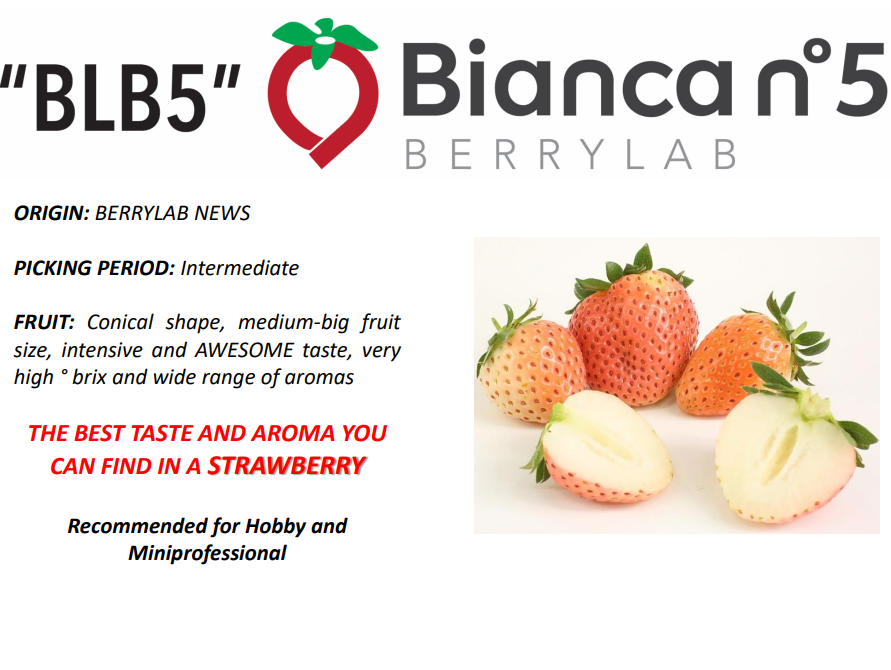 21
V Международная конференция Ягоды России 2022 
24 – 25 февраля, г. Воронеж
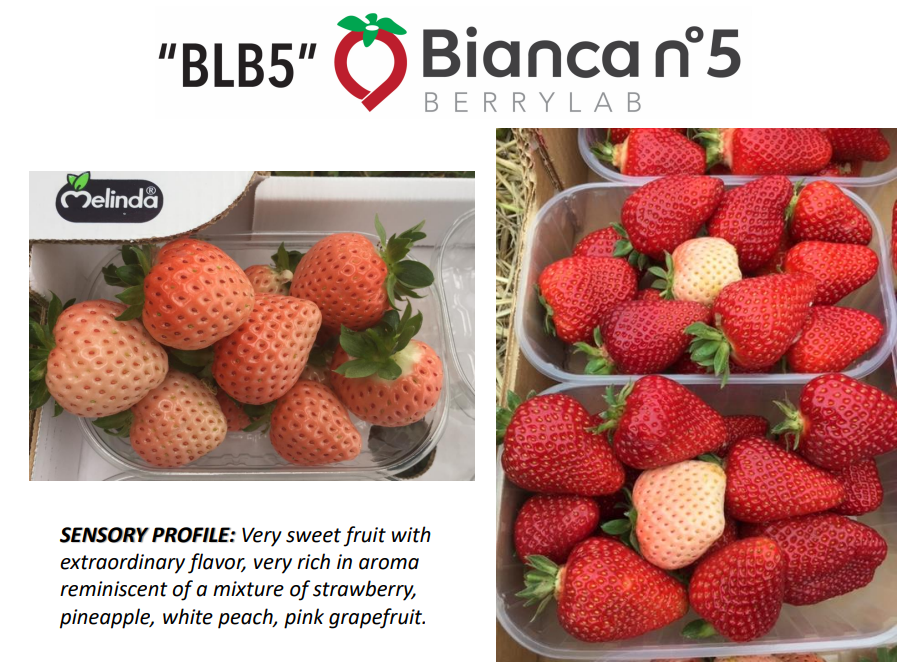 22
V Международная конференция Ягоды России 2022 
24 – 25 февраля, г. Воронеж
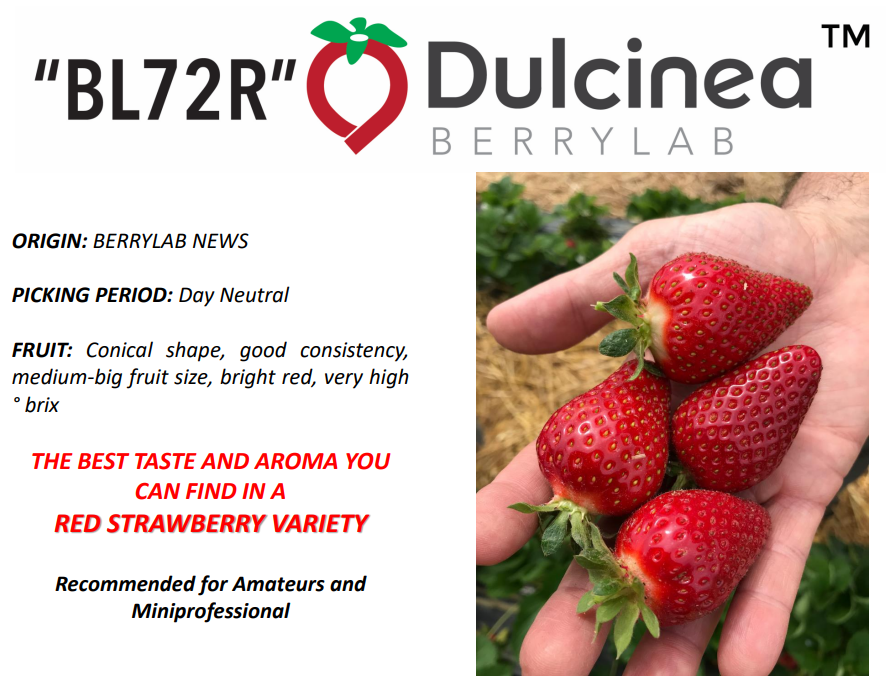 23
V Международная конференция Ягоды России 2022 
24 – 25 февраля, г. Воронеж
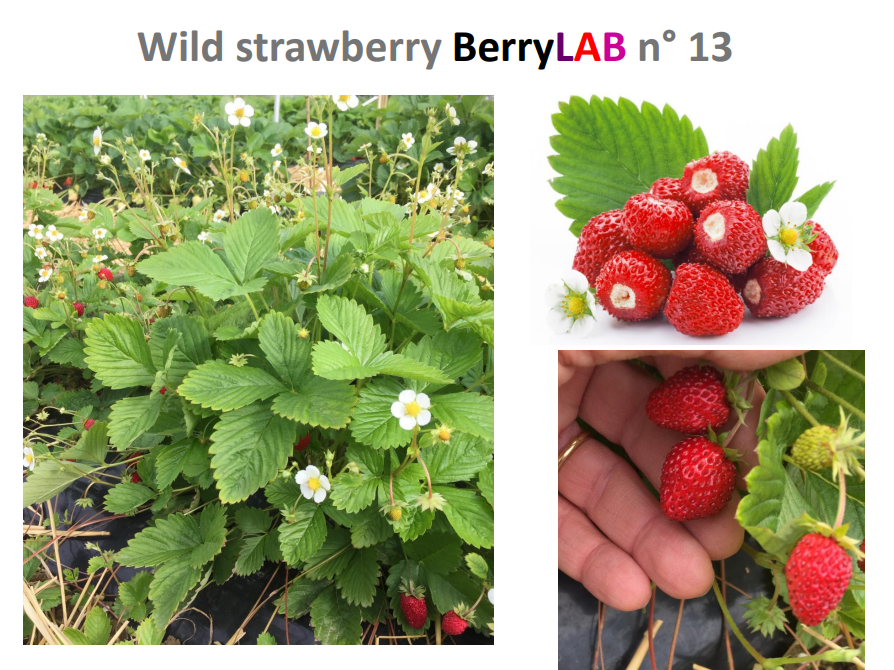 24
V Международная конференция Ягоды России 2022 
24 – 25 февраля, г. Воронеж
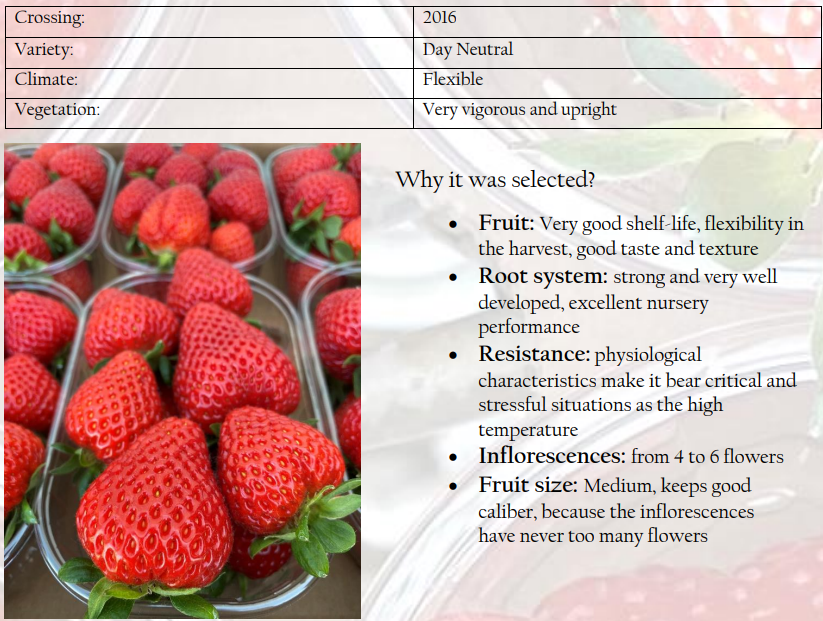 PETRA
25
V Международная конференция Ягоды России 2022 
24 – 25 февраля, г. Воронеж
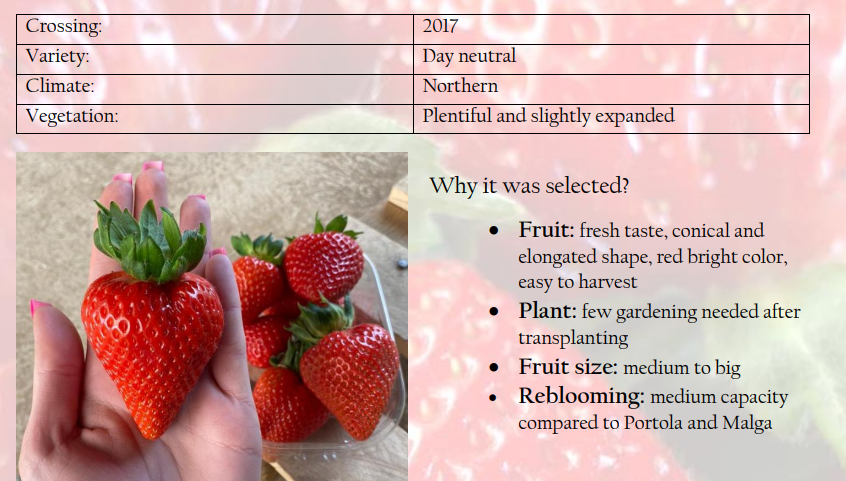 B
R
I
N
A
26
V Международная конференция Ягоды России 2022 
24 – 25 февраля, г. Воронеж
27
V Международная конференция Ягоды России 2022 
24 – 25 февраля, г. Воронеж
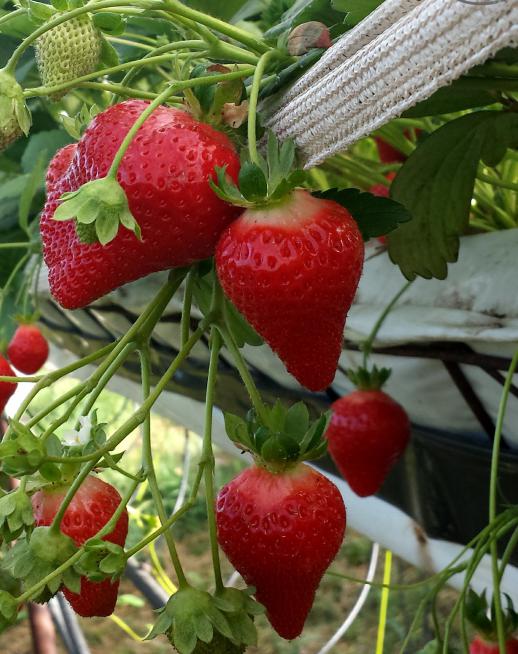 Вопросы?
Контакты докладчика:FRANCO ZENTI
Mob +39 335 7075022
franco.cizeta@gmail.com
28
V Международная конференция Ягоды России 2022
24 – 25 февраля, г. Воронеж